The Toxic Tango: Unmasking  the Dance of Air Pollution
G CHINNARAO
Unmasking the deadly embrace of air pollution and human health. Let's explore  the intricate steps of this hazardous dance.
Invisible Threat
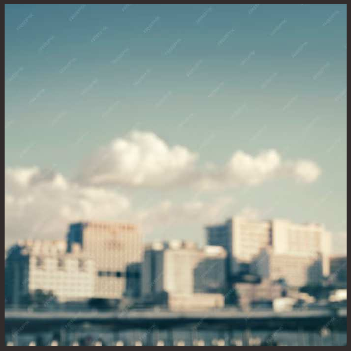 Invisible yet pervasive, air pollution silently  inﬁltrates our lives. It's time to shed light  on this stealthy adversary.
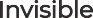 Pollutants Unveiled
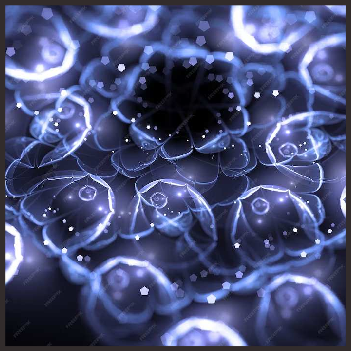 From particulate matter to volatile organic  compounds, a diverse cast of pollutants  takes the stage in this toxic tango.
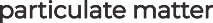 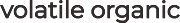 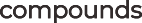 Human Impact
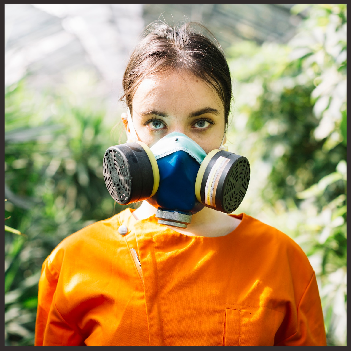 The toll on human health and the  environment is profound. Let's uncover the  devastating effects of air pollution on our  world.
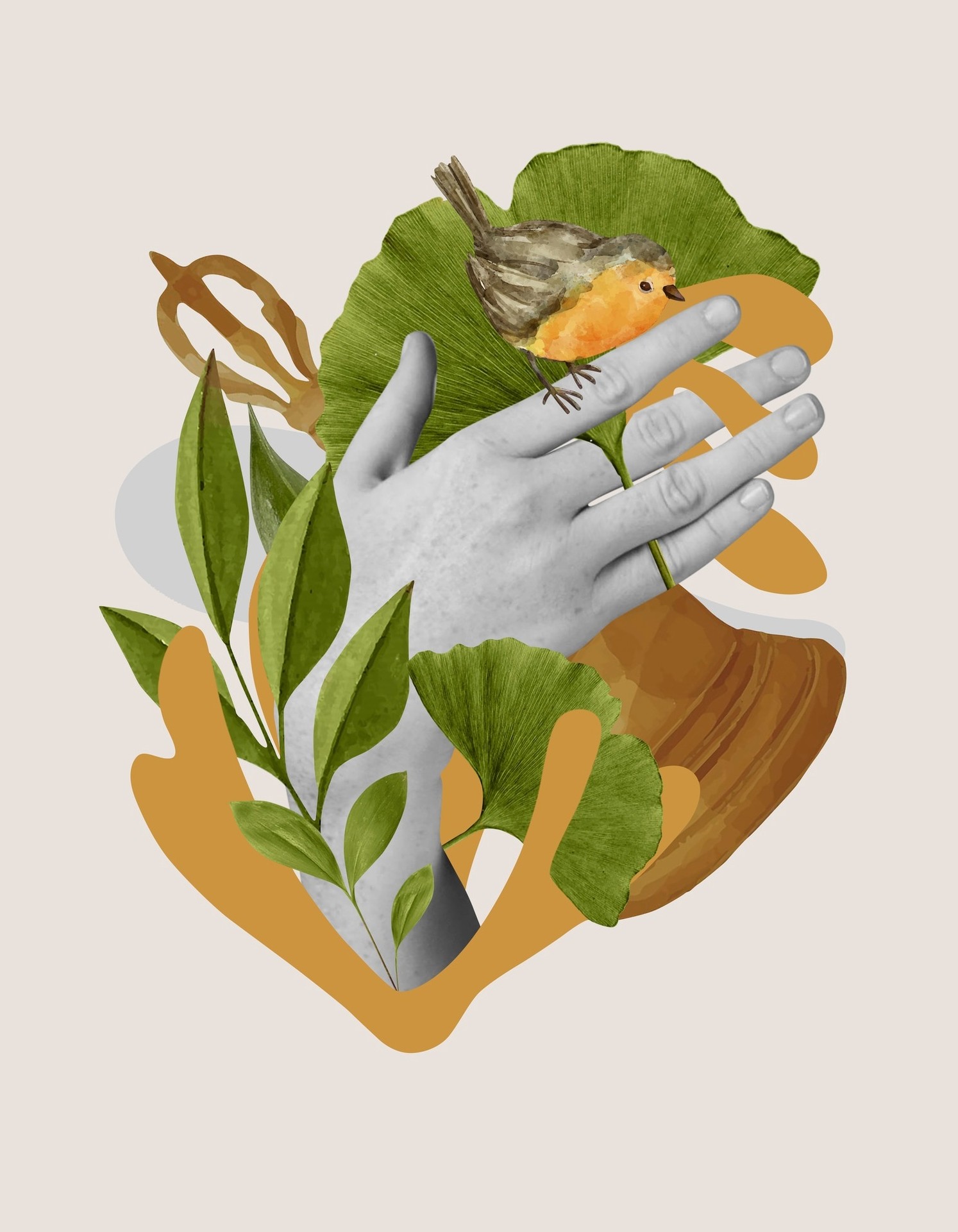 Dance of Solutions
Join the movement to combat air  pollution. From policy changes to  individual actions, together we can  choreograph a cleaner, healthier future.
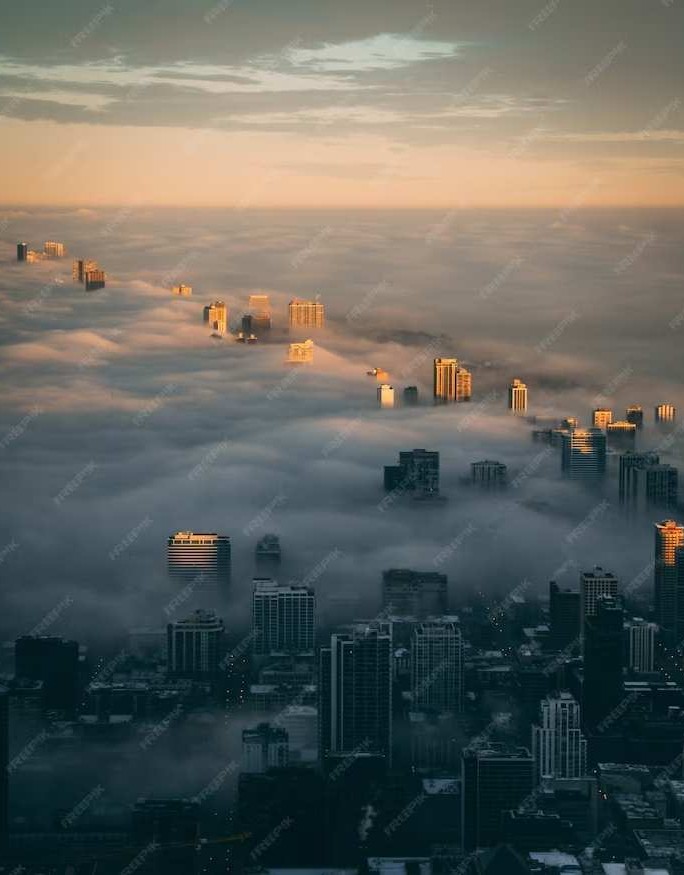 The Final Bow
As the curtain falls on our exploration, let's  remember that the ﬁght against air  pollution continues. Together, we can  create a world where clean air takes center  stage.
Thanks!
G CHINNARAO